1
Фармакотерапия на остеопороза и превенция на остеопорозни фрактури
Д-р Пламен Попиванов, дм
Медицински университет – София
2
Епидемиология – айсбергът на остеопорозата (ОП)
33% от жените и 20% от мъжете над 50год. получават ОП фрактура до края на живота си.

 С 20% се увеличава риска от смърт при възрастни хора, в резултат на бедрена или тежка прешленна фрактура.

 Само 1 от всеки 3 вертебрални фрактури се диагностицира клинично.
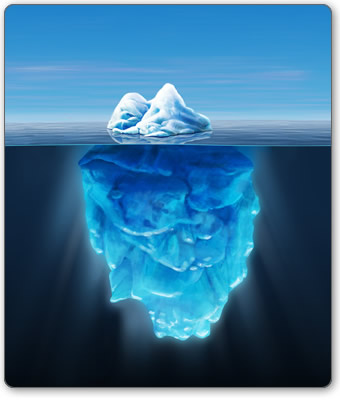 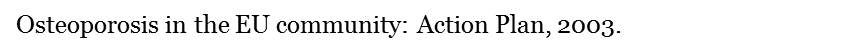 Остеопорозните фрактури са една от водещите причини за инвалидност в Европа
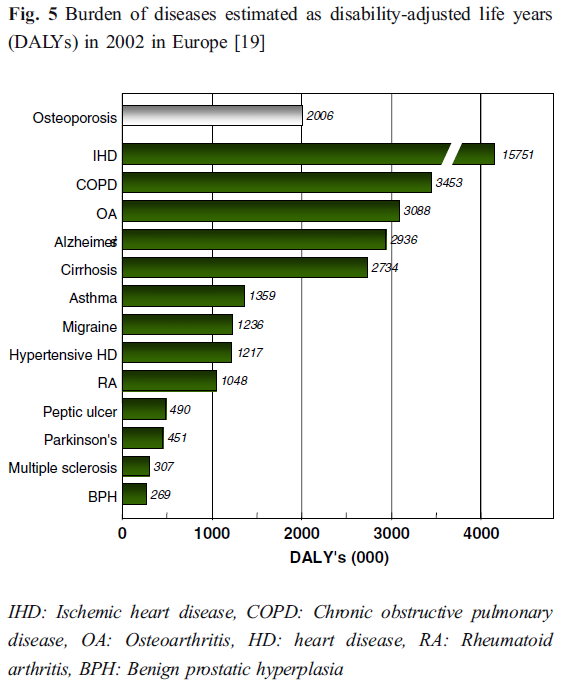 В Европа, остеопорозните фрактури отговарят за около 2 милиона DALYs всяка година.Това е повече от астма, ревматоиден артрит, хипертонияОстеопорозните фрактури отговарят за около 1% от DALYs причинени от неинфекциозни болести
Stroem O., Osteoporosis: burden, health care provision and opportunities in the EU, IOF 2011
С изключение на белодробния карцином, остеопорозните фрактури отговарят за по- голяма заболеваемост и смъртност, в сравнение с всеки вид карцином
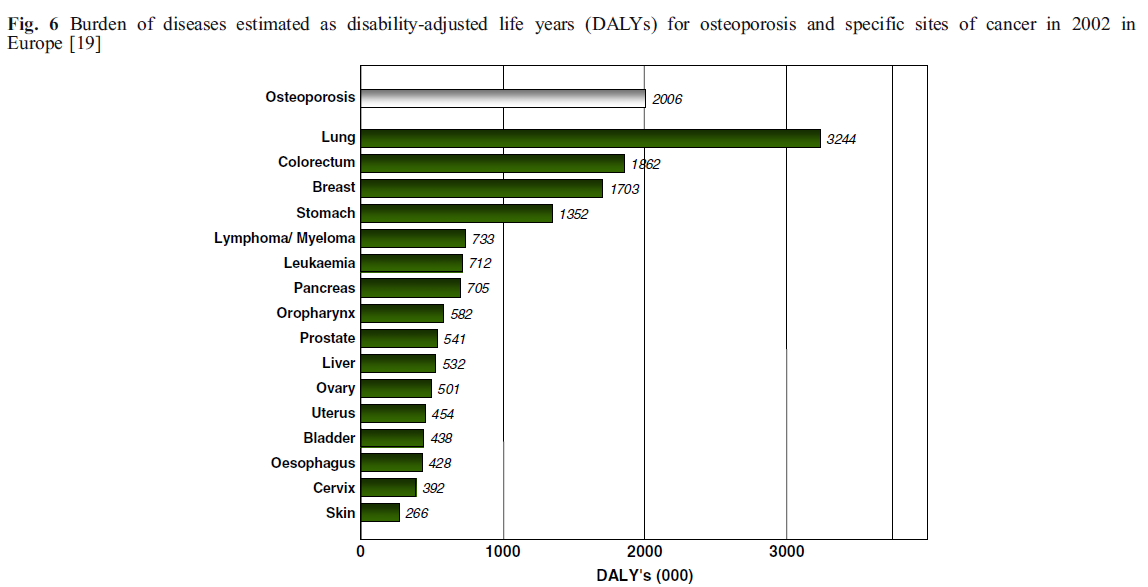 Stroem O., Osteoporosis: burden, health care provision and opportunities in the EU, IOF 2011
Появата на остеопорозна фрактура, увеличава значимо риска от смъртност
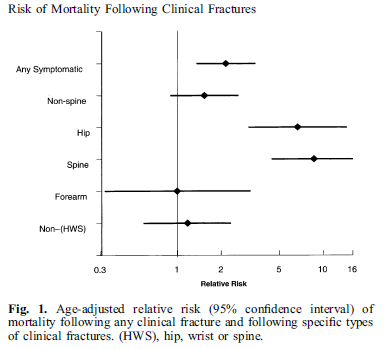 Cauley J.A., Risk of Mortality Following Clinical Fractures, Osteoporosis Int 2000
Разходи за лечение на ОП фрактури са по- големи  в сравнение с тези за МС, инсулт, Паркинсон, ревматоиден артрит
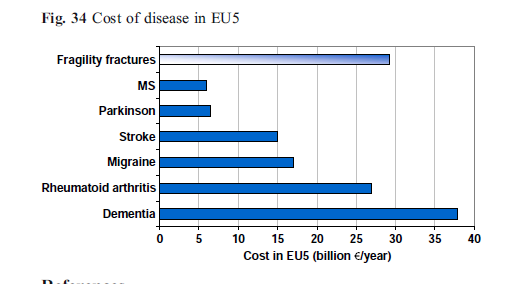 Stroem O., Osteoporosis: burden, health care provision and opportunities in the EU, IOF 2011
7
Разходи на НЗОК – МС, ОП, РА, Паркинсон 2011-2013 – дом лечение
По данни НЗОК 2011-2013
8
Пациенти на НЗОК – МС, ОП, РА, Паркинсон 2011-2013 – дом лечение
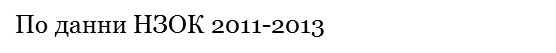 9
Прогноза България
До 2050г. се очаква двукратно нарастване на броя на ОП фратури за България
 
 Социално-значимо заболяване с епидемично нарастване

 Увеличаващ се брой възрастни хора сред населението
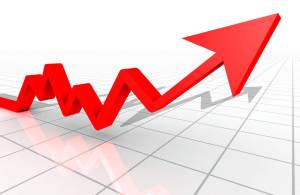 200%
Kanis  J. and al,  IOF,  2013
10
Социално-икономически фактори
Усложненията на ОП налагат повече дни болнично лечение, в сравнение със заболявания като диабет, инфаркт на миокарда и рак на гърдата.
Инвалидността в следствие на ОП фрактури е по-виока от тази, причинена от ревматоиден артрит, астма и хипертония
ОП фрактури за Европа през 2000г са 3,79 млн с изчислени загуби от тях за 31,7 млд. €
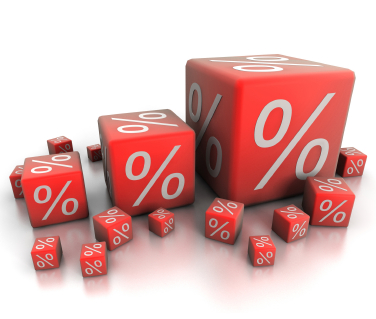 Парични загуби
Инвалидност
Болнично лечение
Osteoporosis in the EU community: Action Plan, 2003.
11
Цели на лечението
ОСТЕОПОРОЗА
Лечение
Намален брой фрактури
Ползи
Здравно-осигурителна система
Пациенти
12
Примери от практиката – честота на ОП фрактури в Канада, 1985-2005
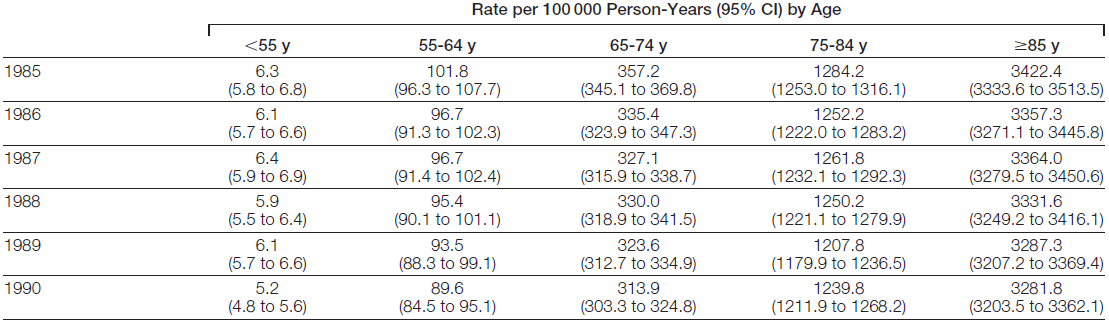 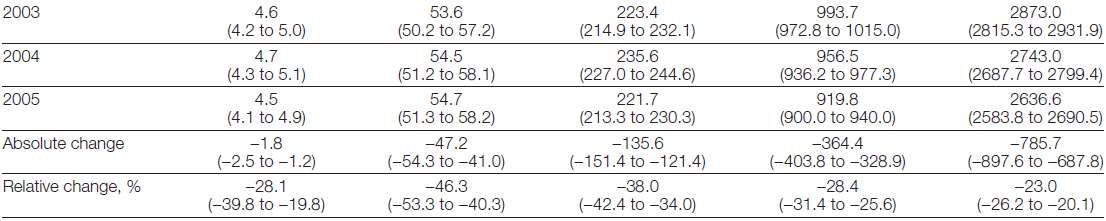 За 21 години, честотата на бедрените фрактури при жените в Канада намалява с 31,8%
Leslie W et al. JAMA. 2009; 302(8):883-889.
13
Примери от практиката – честота на ОП фрактури в Канада, 1985-2005
Годишна честота на фрактурите по пол
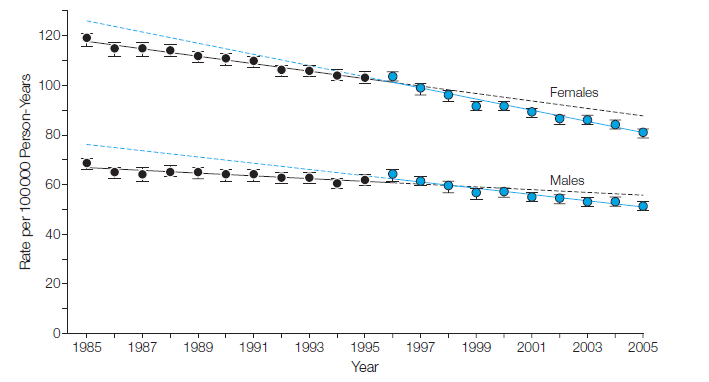 За същия период броя на лекувани пациенти с остеопороза се увеличава от 4,8% на 19,7%
Leslie W et al. JAMA. 2009; 302(8):883-889.
РЕДУКЦИЯ НА ВЕРТЕБРАЛНИТЕ ФРАКТУРИ
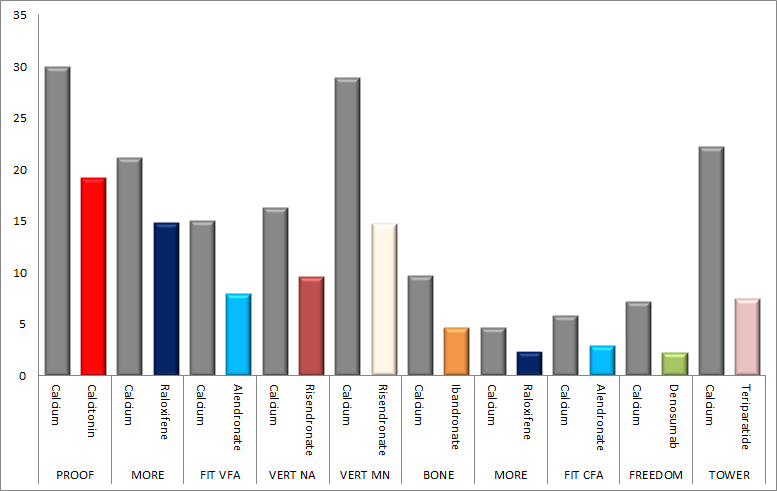 36%
49%
30%
41%
47%
75%
52%
50%
68%
50%
1Chesnut CH, et al. Am J Med. 2000;109:267-76		 2Ettinger B, et al. JAMA. 1999;282:637-45
3Black DM, et al. Lancet 1996;348:1535-41		                            4Harris ST, et al. JAMA. 1999;282:1344-52
5Reginster J, et al. Osteoporos Int. 2000;11:83-91		6Chesnut CH, et al. J Bone Miner Res. 2004;19:1241-9
7Cummings SR, et al. JAMA. 1998;280:2077-82		Nakano Т et al. 2013. J Bone Miner Metab. Pub. Online 8 Aug 2013                                         * All reductions are statistically significant
Европейски проекти – намаляване на ОП фрактури чрез навременно започнато лечение
Stroem O., Osteoporosis: burden, health care provision and opportunities in the EU, IOF 2011
16
Основни фактори за превенция на остеопорозните фрактури
Осъзнаване на сериозните последици от остеопорозата:
Пациенти
Здравни органи
Образователни програми  
Достъп на пациента до лечение:
Диагностика
Реимбурсация 
Медии и социални мрежи
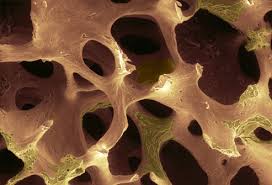 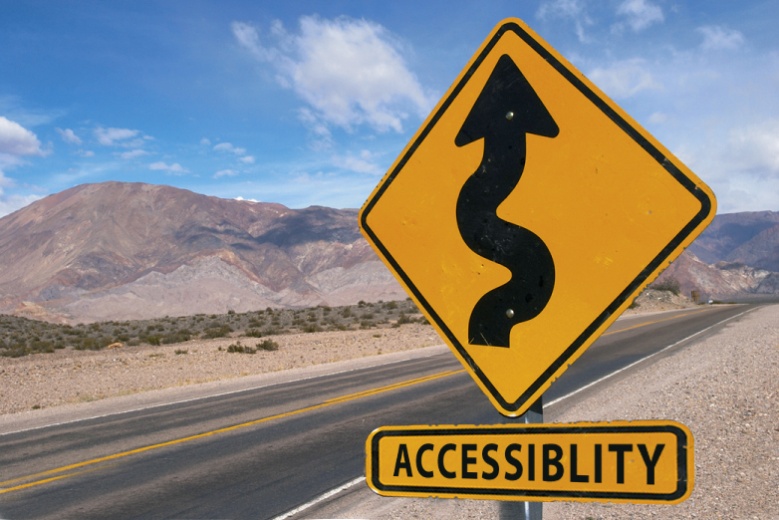 17
Реумбурсация на лечението - примери
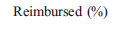 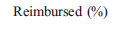 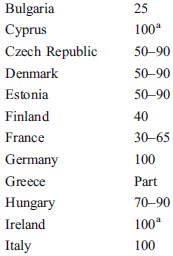 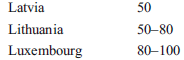 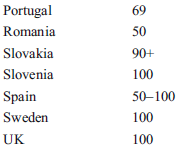 Kanis JA Et al. Arch Osteoporos. 2013; 18:144
18
Реумбурсация на лечението - следствия
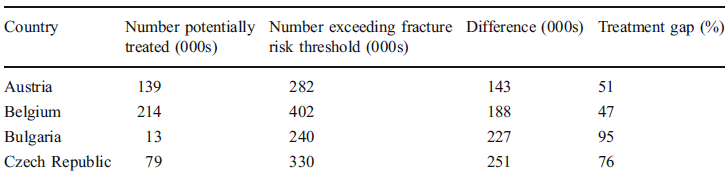 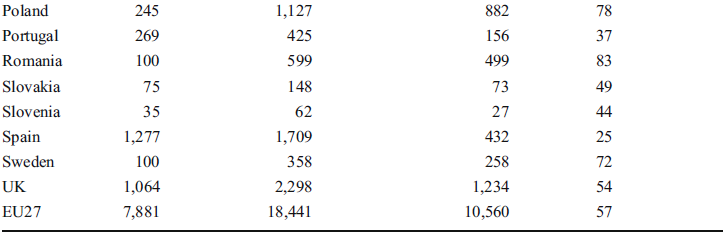 Ниският % на реимбурсация води до увеличаване на броя пациенти, неполучаващи лечение
Kanis JA Et al. Arch Osteoporos. 2013; 18:144
19
Европейска стратегия
1998г. – “Доклад за остеопорозата в ЕС – действия за превенция”.
2003г. – “Остеопорозата в Европейската общност: план за действие”.
2008г. – “Остеопорозата в Европейската общност в 2008”.
2004г. – “Необходимост от DXA за управление на остеопорозата в Европа”. 
В Европа и Северна Америка, с DXA апарати работят:
 40% ревматолози
 30% ендокринолози
 15% рентгенолози
 15% други специалисти
Kanis J et al. 3rd EU OP Consultation Panel meeting, Brussels, 2004.
20
Национална стратегия
Националната програма за ограничаване на остеопорозата в Република България 2006-2010 на МС включва:
Национална мрежа от 56 центъра по ОП
Минимум 4 дензитометъра с централна DXA на 1млн население
Изследване на епидемиологията на остеопорозата, обучение на медицински специалисти, пациенти, подкрепа на пациентски организации и др.
Изготвяне на национални препоръки за лечние и профилактика, методи за диагностика и контрол на качеството на апаратите.
От 2010г. в България няма Национална стратегия за борба с остеопорозата. 
С нарастващите проблеми в диагностиката и лечението, необходимостта от такава стратегия също се увеличава.
21
Цената на остеопорозата в България
НЗОК покрива само прегледи, общи изследвания и консултации
Специални изследвания за ОП с цени, актуални към 2007г:
Маркери за костно разграждане (β cross laps) – 12,50лв.
Остеодензитометрия – 19лв.
Рентгенография при фрактура – между 6,11 и 11,22лв.
КАТ – 62,70лв.
ЯМР – 183,70лв.
Имплантиране на изкуствена тазобедрена става – 1080лв.
Изкуствена колянна става – 2700лв.
Медикаментозно лечение на остеопороза в доболничната помощ за 2008г – 1,1 млн лева.
По данни на НЗОК, 2009г.
22
Цената на остеопорозата в България
Реимбурсирано лечение на ЗОЛ с остеопороза с/без фрактура в доболничната помощ, 2008г.
По данни на НЗОК, 2009г.
23
Цената на остеопорозата в България
1 юни 2009г – увеличаване на реимбурсацията на ОП лечение с 50%.
 Следствия: Само за един месец броя пациенти, които се лекуват се увеличава с 19,3%
19,3%
Разходи (лв.)
Година
По данни на НЗОК, 2009г.
24
Цената на остеопорозата в България
Медикаментозно лечение  на болни с остеопороза с/без фрактура, юли 2009
По данни на IMS Health Bulgaria, 2009
25
Цената на остеопорозата в България
разходи за 1 месец – 5 639 968 лв
 Между 25-50% от клиничните пътеки са за лечение на ОП болни
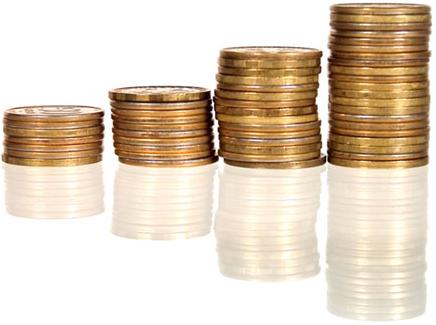 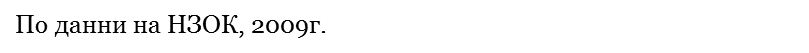 26
Директни разходи за остеопороза в България
27
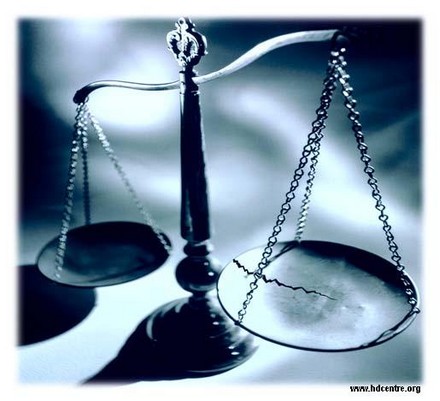 Публични средства
25 млн. лева от клинични пътеки.
4,32 млн. лева от 4000 изкуствени
 стави по 1080лв – НЗОК.
1 млн. лева от доболнична помощ за диагноза на остеопорозата (10 000 фрактури годишн по 100 лв.).
1,1 млн. лева за реимбурсация на лечението от НЗОК.
   12,58 млн. лева  - социални помощи при инвалидизация –2400 лв /год придружител;  3890 соц подпомагане при ½ от 4000 сменени стави
Общо: мин. 44 млн. Публични средства.
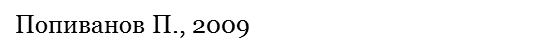 28
Частни средства
0,72 млн. лева – 16 000 болни × 45лв за дензитрометрия.
3,3 млн. лева – доплащане за лечението с медикаменти към реимбурсацията на НЗОК (25% за 2008г.).
3,204 млн. лева – допълнително за медикаменти (калций, вит. Д, аналгетици и т.н.) и изследвания.
12,000 млн. лева - Доплащане на стави и др. МИ ( средно 3000 лв х 4000  стави )
          
Общо: мин. 19.224 млн. лева частни средства.
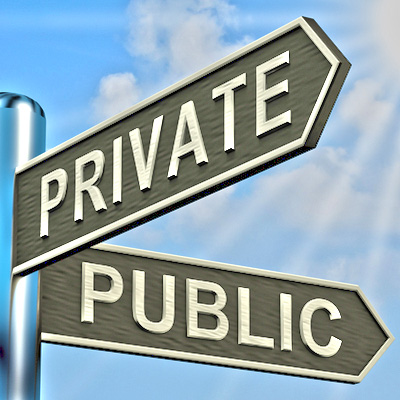 Попиванов П., 2009
29
Обобщение
Минималните директни годишни разходи за остеопорозата в България през 2008г. са около 64  млн лв., от които 2/3 са публични  (предимно от хоспитализации), а 1/3 са частни (доплащане на ЛП и МИ). Индиректните разходи – пропуснати ползи, социални помощи, инвалидност, осигуровки, възнаграждения по болест и т.н. са многократно по-големи. Влошеното качество на живот, мъките, болките и страданията са неоценими.
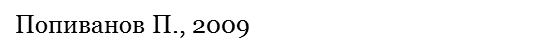 30
Заключение        Пациенти с ОП в България 2011 г. – 426 000
Лекувани пациенти за ОП 2013 – 
    20 155  (4,73%)




Средства за медикаментозно лечение/профилактика на фрактурите за 2013 г.  – 
    1 711 951 лева (?)

Лекувани пациенти за ОП 2008 –     
    13 813 (3,24%)
Средства, отпуснати от НЗОК за директни разходи за ОП фрактури за 2008 г.  - 
    ~32 млн. лева 
Средства за медикаментозно лечение/профилактика на фрактурите за 2008 г.  – 
    1,1 млн. лева  (3,44%)
Борисова А.-М. и  стр. , 2011:    НЗОК, 09.04.2014;   Попиванов П., 2009